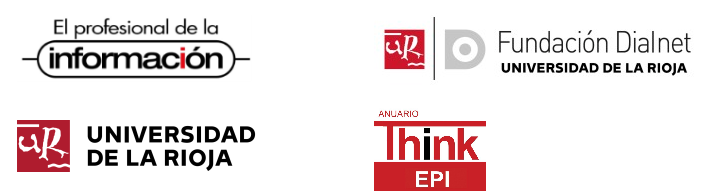 9ª Conferencia internacional sobre revistas científicas de Ciencias Sociales y Humanidades
Logroño, 2019
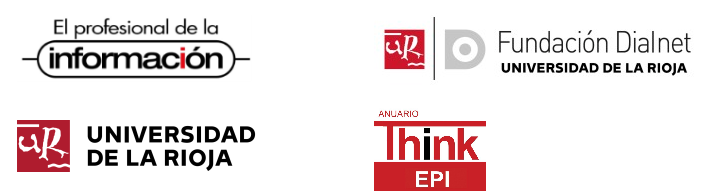 El blog académico colaborativo
-un análisis del desarrollo de Aula Magna 2.0.-
Marta Ruíz-Corbella*, Blanca Arteaga-Martínez**, Ernesto López-Gómez*, Arturo Galán*

*Universidad Nacional de Educación a Distancia, UNED
** Universidad de Alcalá, UAH
Objetivo
Canal de comunicación
Centro de debate
Visibilidad
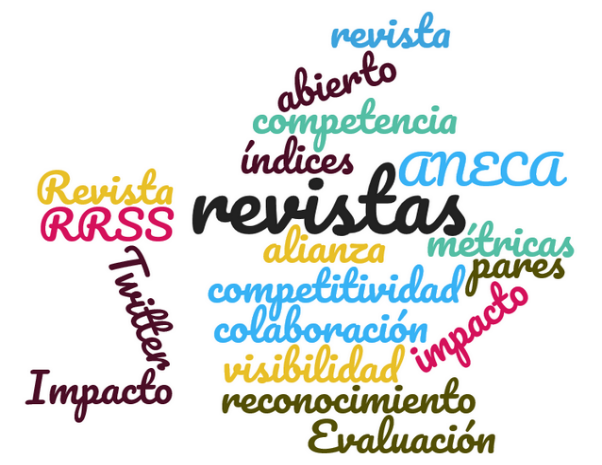 Noticias
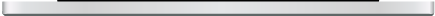 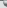 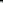 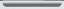 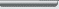 Revistas
dos de las cuatro siguientes bases de datos: JCR, Scopus, Sello de Calidad FECYT o ESCI
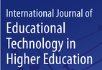 International Journal of Educational Technology in Higher Education
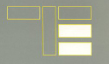 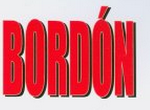 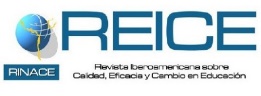 Bordón. Revista de Pedagogía
Teoría de la Educación
REICE. Revista Iberoamericana sobre Calidad, Eficacia y Cambio en Educación
Revista de estudios sobre lectura
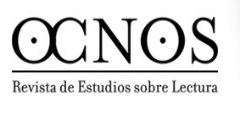 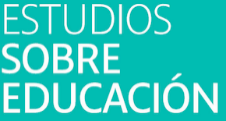 Estudios sobre Educación
Journal of New Approaches in Educational Research
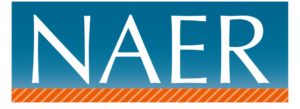 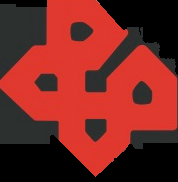 Profesorado
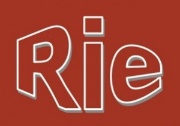 Revista de Investigación
Educativa
Revista ELectrónica de Investigación y EValuación Educativa
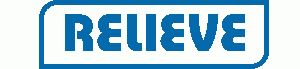 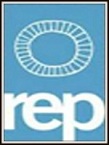 Revista Complutense
de Educación
Revista Española de Pedagogía
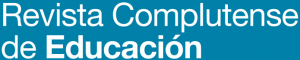 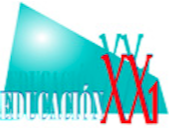 Educación XX1
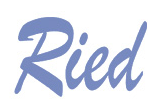 Revista Iberoamericana de Educación a Distancia
Aula Magna 2.0
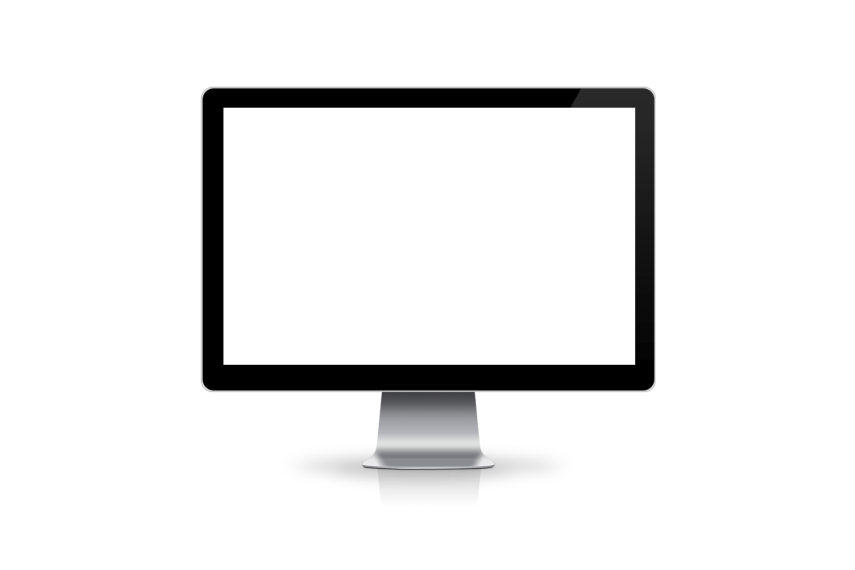 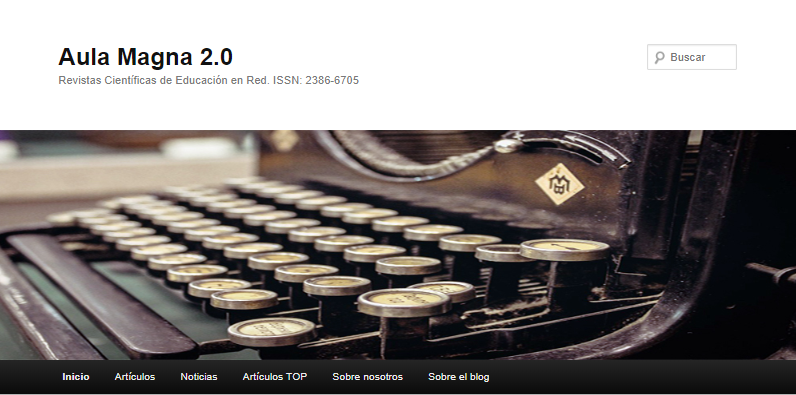 Artículos
Noticias
Artículos TOP
Sobre…
01
02
03
04
Objetivo, 
analizar la actividad del blog (su desarrollo y evolución)
examinar la relación entre la difusión de artículos científicos en el blog y su impacto, a través del número de citas recibidas.
https://cuedespyd.hypotheses.org/
SJR/INCITES
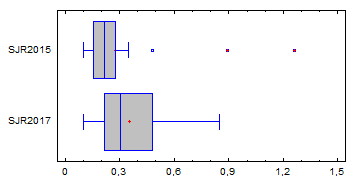 Comunicar
Psicodidáctica
Revista de Educación
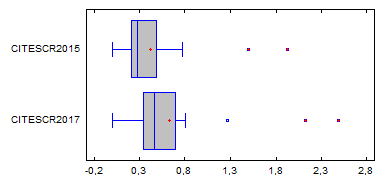 Comunicar
Psicodidáctica
Comunicar
Psicodidáctica
Educación XX1
Aula Magna 2.0
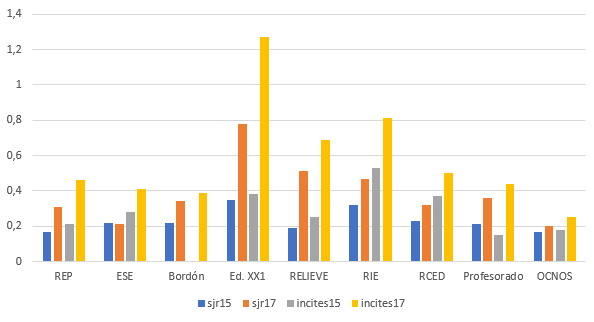 100%
90%
80%
70%
60%
50%
Revistas citantes:  
 
Presencia significativa de las revistas de la propia red
Presencia significativa de revistas españolas y, en menor medida, latinoamericanas.
Escaso impacto internacional. 
Necesidad de mejorar la visibilidad y ampliar la presencia de citas en revistas españolas como de otras regiones.
40%
30%
20%
10%
0%
¿Objetivos cumplidos vs. Objetivos marcados?
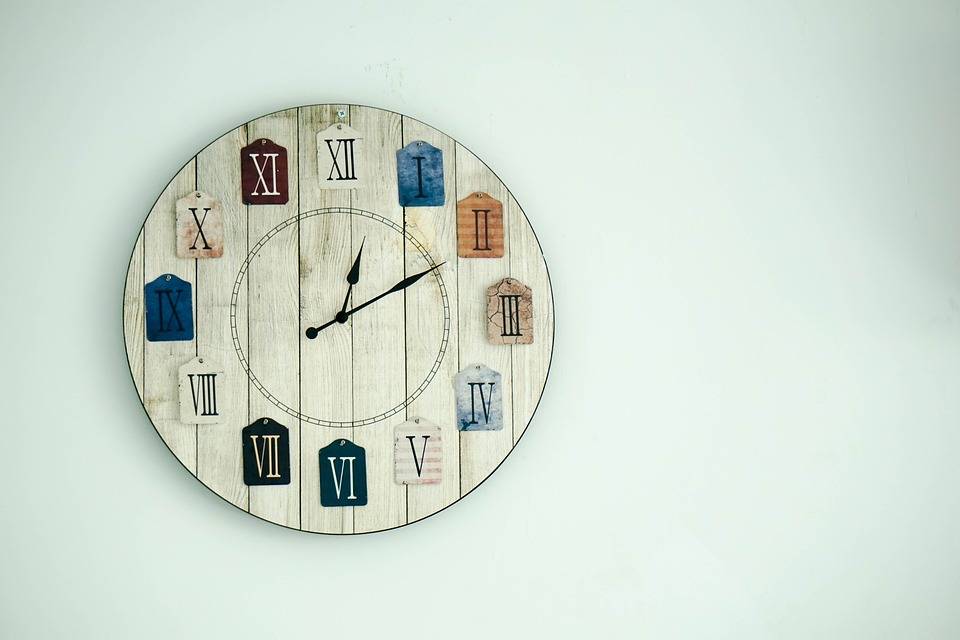 Difusión de artículos
Nº visitas alto
No hay impacto en la citación
Red de revistas
Aprendizaje colectivo
Mejora del posicionamiento de las revistas
Buenas Prácticas
Futuro en Aula Magna 2.0
Gracias
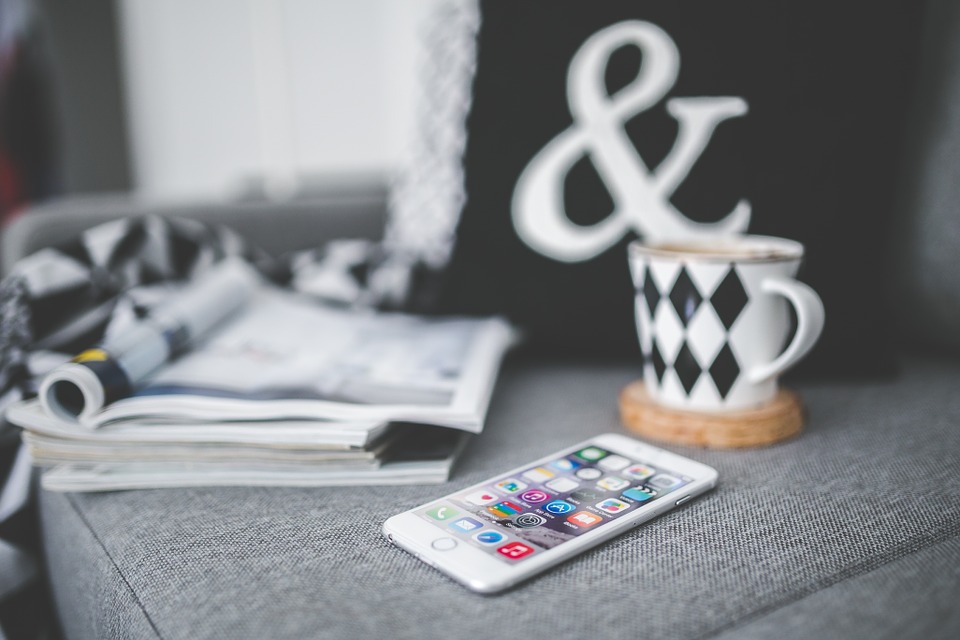 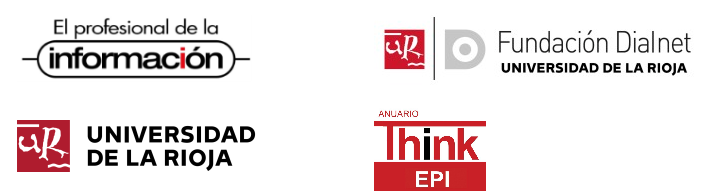 9ª Conferencia internacional sobre revistas científicas de Ciencias Sociales y Humanidades
Logroño, 2019
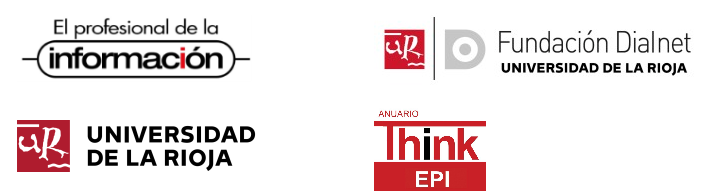 El blog académico colaborativo
-un análisis del desarrollo de Aula Magna 2.0.-
Marta Ruíz-Corbella*, Blanca Arteaga-Martínez**, Ernesto López-Gómez*, Arturo Galán*

*Universidad Nacional de Educación a Distancia, UNED
** Universidad de Alcalá, UAH